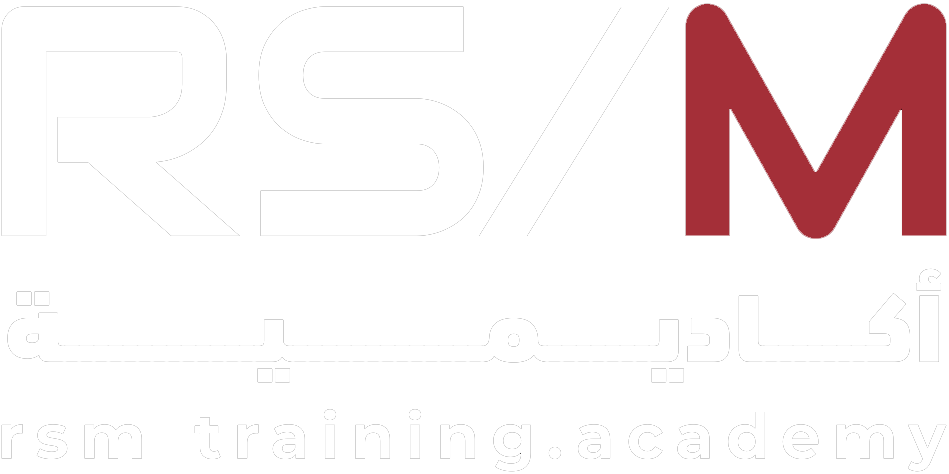 Certified by:
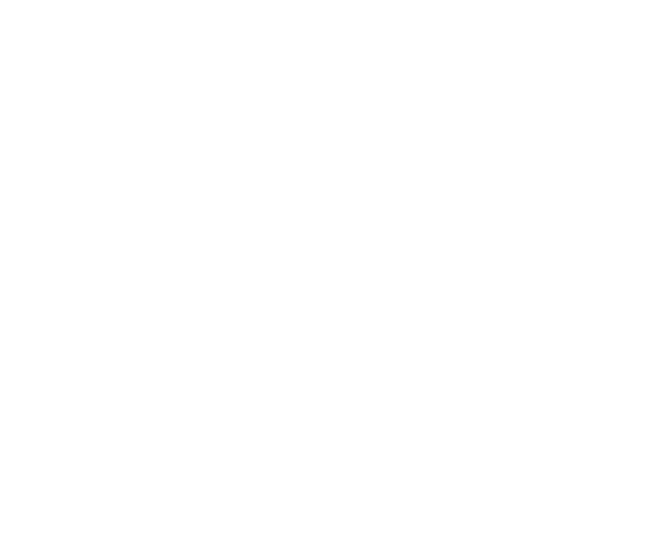 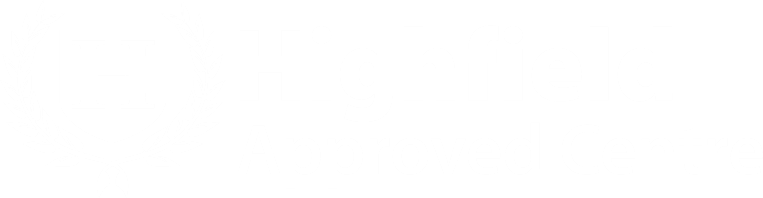 مهارات التدخل الجسدي
RS/M
“أكاديمية                  للتدريب”
الوحدة 5
دورة التعلم الالكتروني 2024
الوحدة 5
مقدمة
بنهاية هذه الوحدة ، يجب أن تكون قادرا على:
التدخل البدني والقتال غير المسلح هما مهارتان حاسمتان . يجب أن يمتلكهما مشرف الباب لأداء واجباته بأمان وبنجاح. جزء من وظيفة مشرف الباب هو معرفة بالضبط ما يجب القيام به في حالة التفاعل المحتمل للتصادم مع الشخص أو الجماعة المتقلبة . التي قد تشكل خطرًا على الأشخاص الذين يقومون بحمايتهم.
تحديد وفهم الأنواع المختلفة للتدخل البدني.
01
التأكيد على مسؤولية مشرف الباب أثناء التدخل البدني.
02
في هذه الوحدة سوف تتعرف على مداخل وعموميات مهارات التدخل البدني المطلوبة لمشرف الباب.
تحديد أسباب التدخل البدني كونه الملاذ الأخير.
03
04
تسطير بدائل التدخل البدني.
تحديد عوامل الخطر المرتبطة بالتدخل البدني.
05
تحديد أهمية حوادث التدخل البدني على أرض الواقع.
06
الوحدة 5
التدخل الجسدي
تسمى استخدام القوة بهدف تقييد حركة الشخص الذي يشكل تهديدًا التدخل الجسدي. يتم ذلك ليس فقط لمنع الشخص من تسبب الضرر، ولكن أيضًا لتقليل إمكانية العواقب القانونية والضرر بالسمعة. عندما يتم تقييد حرية الشخص، يصبح أقل تهديدًا.
نتيجة لهذه المسألة، يجب أن يكون مشرف الباب ذو خبرة في أداء التدخل الجسدي المحدود. خلال كل مواجهة، يجب على مشرف الباب تحديد ما إذا كان هناك حاجة لمستوى معين من التقييد أم لا. وعادةً ما يعني ذلك الاختيار بين السلوك بطريقة قاسية للغاية مع فرد معين مخيف، والتصرف بطريقة تقييدية بمستوى منخفض مع شخص يقاوم القوة بشكل أقل.
الوحدة 5
التدخل الجسدي
التدخل التقييدي
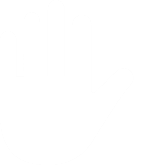 تنطوي على استخدام القوة للحد من حركة الفرد وحريته ، والتي قد تشمل الاتصال الشخصي أو المكونات الميكانيكية أو التعديلات على بيئة الأشخاص.
يمكن أن تكون هذه التدخلات:
تقييد شديد: على سبيل المثال ، تقييد حركة الأفراد وحريتهم بشكل كبير.
المستوى المنخفض من التقييد يعني تقييد أو احتواء حركة الفرد وحريته باستخدام مستويات منخفضة من القوة.
الوحدة 5
التدخل الجسدي
التدخل الجسدي غير المقيد
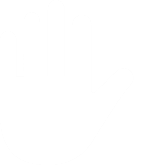 على الرغم من أن تقييد التهديد المحتمل هو جانب مهم من التدخل المادي ، فمن الممكن استخدام التدخل المادي غير المقيد إذا كان الوضع يستدعي ذلك.
يمكن لمشرف الباب استخدام هذا النهج لدعوة الفرد للابتعاد عن المواجهة. من خلال استخدام تقنيات ممتازة لإدارة النزاعات والتفاوض ، يتجنب مشرف الباب الإصابة ويقلل من مستوى العداء. في هذا السيناريو، عن طريق نقل الموضوع بعيدا عن الموقع لتبديد التهديد تماما.
الوحدة 5
المسؤولية أثناء التدخل البدني
كل من يشارك في تدخل جسدي لديه مسؤولية في حماية سلامة الجميع. عندما يشارك أكثر من عضو في الفريق في التدخل الجسدي، يجب على أحدهم تولي قيادة الوضع.

اختر الخيار الذي يستخدم أقل قدر من القوة للحفاظ على مسؤولية رعاية الشخص المحتجز، واتبع التقييد بقدر الإمكان، ويجب على الجميع احترام كرامة الأشخاص المحتجزين.

قدم الرعاية الطبية المناسبة لأي شخص يبدو أنه مصاب أو يعرض زملاء العمل للخطر. يجب تحدي استخدام القوة الغير مبرر والمفرط.
الوحدة 5
استخدام التدخل البدني كملاذ أخير
يجب عليك فقط استخدام التدخل البدني كملاذ أخير.
قد يزيد التدخل البدني من مخاطر إصابة الموظفين والعملاء.
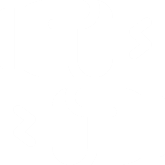 ويجوز مقاضاة الموظفين إذا كان استخدام القوة غير مبرر أو مفرطا أو غير قانوني بأي شكل آخر.
ونتيجة لذلك، قد تنشأ مطالبات ضد الموظفين، مما قد يؤدي إلى فقدان الرخصة و/أو البطالة.
تتضمن أمثلة حالات الملاذ الأخير ما يلي:
حيثما أمكن لتجنب الضرر.
عندما تفشل جميع الخيارات الأخرى أو تكون على وشك الفشل.
عندما يكون الانسحاب غير ممكن أو مناسب.
الوحدة 5
بدائل التدخل البدني
عناصر التحكم الأساسية
يجب اتباع سياسات وإجراءات وممارسات السلامة والأمن الخاصة بصاحب العمل.
يتم استخدام المعدات والتكنولوجيا للسلامة والأمن ، على سبيل المثال راديو لمساعدة شخص ما ، والدوائر التلفزيونية المغلقة ، والتحكم في الوصول.
أن تكون متفائلا واستباقيا عندما يتعلق الأمر بتقديم الخدمات.
عناصر التحكم الثانوية
التواصل الإيجابي والفعال بين الأشخاص ، بالإضافة إلى المعرفة والقدرات المتعلقة بإدارة الصراع مطلوبة لتخفيف حدة حالات الصراع والحد من الحاجة إلى التدخل البدني.
الوحدة 5
عوامل الخطر بسبب التدخل البدني
يمكن أن تسبب الضربات والركلات إصابة خطيرة أو الوفاة
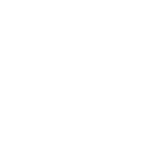 سقوط الشخص أو إجباره على الأرض ، التدخل الذي يؤثر على الرقبة أو العمود الفقري أو الأعضاء الأساسية ، ضبط تنفس الشخص على الأرض (الوجه لأعلى والوجه لأسفل) أو أي وضع آخر يقيد التنفس و / أو الدورة الدموية ويزيد من خطر الوفاة بسبب الاختناق الموضعي. قد يؤدي أي شكل من أشكال التقييد ، بغض النظر عن مدى قوته ، إلى مضاعفات طبية أو وفاة مفاجئة أو ضعف دائم ، خاصة عند وجود عوامل خطر ظرفية وفردية.
وتتطلب هذه التدخلات القانونية أيضا في بعض الحالات تبريرا وتدريبا مكثفين.
الوحدة 5
عوامل الخطر بسبب التدخل البدني
الإجهاد والصدمات العاطفية
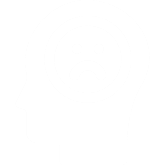 من الضروري الاعتراف بالضغط النفسي والصدمة العاطفية التي قد يواجهها الأفراد عند استخدام التكتيكات البدنية والقيود. قد يكون هذا خاصة صعبًا على الأشخاص الذين تعرضوا للإساءة أو الصدمات في الماضي. يجب على الموظفين احترام كرامة الأشخاص الذين يتعاملون معهم، بغض النظر عن مدى صعوبة التعامل معهم.
تشمل عوامل الخطر ما يلي: طبيعة التقييد الذي يمكن أن يعزز المخاطر. طريقة ضبط النفس ، والموقف الذي تم شغله ، ومدة ضبط النفس.
تشمل عوامل الخطر الظرفية: القيود والمخاطر المرتبطة بالإعداد والموقع ، والمخاطر البيئية ، وأعداد الموظفين ، وتوافر المساعدات ، والوصول إلى الرعاية الطبية ، والتهديدات التي يشكلها الآخرون ، والحلول المتاحة.
الوحدة 5
عوامل الخطر بسبب التدخل البدني
مع التقييد الشخصي الكامل، هناك فرصة متزايدة للسقوط. تشمل عوامل الخطر الفردية تلك المتعلقة بالعمر والحجم، والوزن، والصحة الجسدية ،والعقلية. الشرب، إدمان المخدرات، التعب الجسدي، تناول الطعام مؤخرا، الحالات الطبية، العنف له تاريخ طويل.
الأطفال والشباب، بالإضافة إلى كبار السن والأشخاص الذين يعانون من مشاكل صحية عقلية، معرضون بشكل خاص للإصابة عند تعرضهم للاتصال الجسدي والقيود. يجب تزويد العاملين الذين من المحتمل أن يتدخلوا جسديا مع أفراد من الفئات الضعيفة بتدريب إضافي.
الوحدة 5
أهمية حوادث التدخل الجسدي على الأرض
على الرغم من أنه لا يوجد أي تدخل جسدي خالٍ من المخاطر، إلا أن إنزال الشخص إلى الأرض يحمل أخطار كبيرة وينبغي تجنبه إذا كان ذلك ممكنًا على الإطلاق.
في الحالات التي لا يمكن تجنبها، يجب اتخاذ احتياطات إضافية لضمان سلامة الشخص أثناء وجوده على الأرض. إذا تصاعدت الحالة للوصول إلى الأرض، يجب أن تسعى  لرفع الشخص  للاعلى أو إلى مقعد مريح أو وضعية الاستراحة.
في الوقت نفسه، تأكد من مراقبة الشخص للتأكد من قدرته على التنفس بحرية. إذا كان أكثر من عضو في فريق الأمن يشارك، يجب تعيين أحدهم قائد الفريق.
الوحدة 5
أهمية حوادث التدخل الجسدي على الأرض
سيكون قائد الفريق مسؤولًا عن قيادة الفريق وسلامة الفرد. سيبذل قائد الفريق كل جهد ممكن للحفاظ على الحوار مع الشخص وتهدئة الوضع في أقرب وقت ممكن. إذا كان قائد الفريق غير قادر على التواصل ومراقبة الشخص، يجب عليه التأكد من أن زميلًا يشغل موقعًا قريبًا من منه يقوم بهذا الدور.
إذا كانت هناك أعراض للقلق أو حالة طبية طارئة، يجب تهدئة القوة في أقرب وقت ممكن.
نظرًا للمخاطر الإضافية المرتبطة بقيود الأرض، يجب على الموظفين/المقاولين الأمنيين ومشغلي الأماكن/الفعاليات تحليل المخاطر المرتبطة بالقيود على الأرض ووضع تدابير السيطرة. بالإضافة إلى توفير المعلومات للموظفين حيث يُعتبر تقييد الشخص على الأرض ممكنًا.
يجب على الموظفين الذين من المحتمل أن يستخدموا مثل هذه النهج تلقي التدريب الإضافي المقرر من قبل شركتهم.
الوحدة 5
نقاط مهمة من الوحدة
- استخدام القوة بهدف تقييد حركة الشخص الذي يشكل تهديدًا يُعرف بالتدخل الجسدي.
- قد يزيد التدخل الجسدي من أخطار الإصابة للموظفين والعملاء.
- سقوط الشخص أو دفعه إلى الأرض، التدخلات التي تؤثر على الرقبة أو العمود الفقري أو الأعضاء الحيوية، التقييد على الأرض أو أي وضعية أخرى تقييد التنفس أو الدورة الدموية وتزيد من خطر الوفاة نتيجة للاختناق الوضعي.
- يبذل قائد الفريق كل ما في وسعه أيضًا للحفاظ على الحوار مع الشخص وتهدئة الوضع في أسرع وقت ممكن.
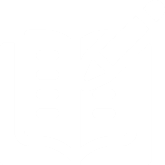 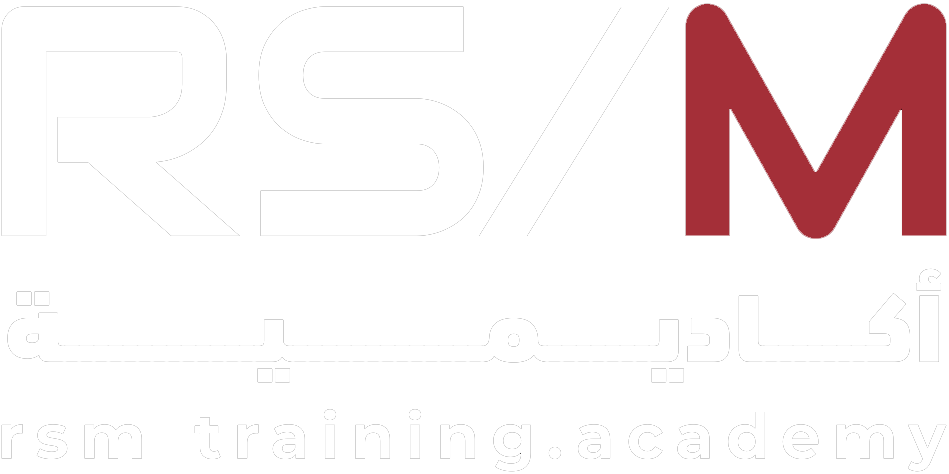 Certified by:
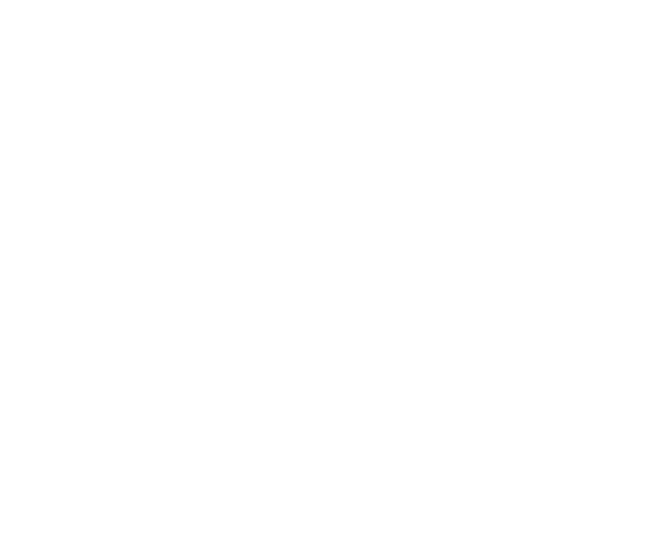 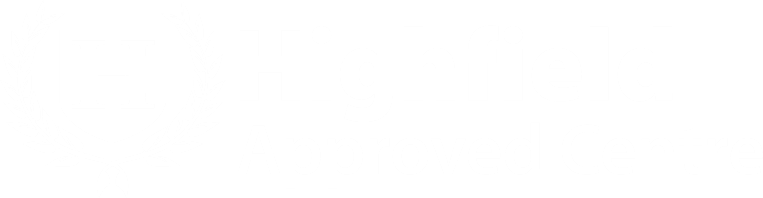 مهارات التدخل الجسدي
RS/M
“أكاديمية                  للتدريب”
الوحدة 5
دورة التعلم الالكتروني 2024